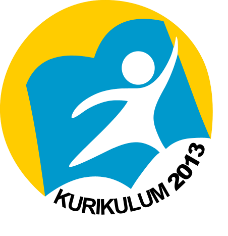 FAKTOR PENDORONG DAN PENGHAMBAT PERUBAHAN SOSIAL
FAKTOR PENDORONG
1) Kontak dengan kebudayaan lain 
Salah satu proses yang menyangkut hal ini ialah difusi, yakni proses penyebaran unsur-unsur kebudayaan dari individu kepada individu lain dan dari satu masyarakat ke masyarakat lainnya. Furnham dan Bochner menguraikan pula sejumlah kemungkinan tanggapan masyarakat terhadap kebudayaan asing, yakni:
Passing, dimana anggota masyarakat menyingkirkan kebudayaannya yang asli dan serta-merta mengadopsi kebudayaan asing. Hal ini terjadi bila status kebudayaan asing dirasakan lebih tinggi.
Chauvinist, yakni anggota masyarakat menolak sama sekali segala bentuk pengaruh budaya asing atas dasar anggapan bahwa kebudayaan asli mereka lebih unggul.
Marginal, dimana anggota masyarakat merasa terombang-ambing di antara kebudayaan aslinya sendiri dengan kebudayaan asing.
Mediating, yaitu anggota masyarakat dapat menyatukan beragam identitas budayanya, bersifat selektif dalam menerima pengaruh kebudayaan asing, tanpa melupakan nilai budayanya sendiri.
FAKTOR PENDORONG
2)  Sistem pendidikan formal yang maju
	Kemajuan sistem pendidikan formal akan menghasilkan individu-individu yang mampu berpikir secara ilmiah, peka akan kekurangan atau pun keterbatasan dalam masyarakatnya, sekaligus tanggap terhadap kemungkinan-kemungkinan melakukan perubahan ke arah lebih baik.
3)  Sikap menghargai hasil karya seseorang dan keinginan-keinginan untuk maju
	Sikap menghargai yang melembaga dalam masyarakat sejatinya merupakan pendorong atau rangsangan bagi penciptaan maupun penemuan baru yang dapat mengubah masyarakat.
4)  Toleransi terhadap perbuatan-perbuatan menyimpang
	Semua bentuk perubahan awalnya pasti pernah dianggap sebagai hal menyimpang. Semakin toleran masyarakat terhadap penyimpangan yang bukan merupakan kejahatan, maka kian besar kemungkinan terjadi perubahan sosial.
FAKTOR PENDORONG
5)  Sistem pelapisan masyarakat yang bersifat terbuka
	Dengan terbukanya kesempatan untuk memperbaiki status sosialnya, maka individu pun akan semakin termotivasi melakukan perubahan atas dasar kemampuan sendiri.
6)  Penduduk yang heterogen
	Heterogenitas yang tinggi mengandung potensi konflik yang besar. Dan seperti telah dibahas dalam sub-bab terdahulu, perubahan sosial bisa disebabkan oleh konflik dalam masyarakat.
7)  Ketidakpuasan masyarakat terhadap bidang-bidang kehidupan tertentu
	Masyarakat yang puas adalah masyarakat yang sulit berubah. Sebaliknya, bila selalu ada ketidakpuasan, maka perubahan akan terus berlangsung menghasilkan kemajuan dan perbaikan secara berkelanjutan.
FAKTOR PENDORONG
8)  Orientasi ke masa depan
	Masyarakat dengan orientasi ke masa depan biasanya memiliki perencanaan jangka panjang untuk melakukan perubahan demi perubahan ke arah yang lebih baik. Mereka tahu pasti apa yang akan dilakukannya. Sedangkan hambatan dan rintangan hanya akan dianggap sebagai tantangan untuk mencapai hari esok yang lebih baik. 
9)  Adanya nilai yang menekankan pentingnya peningkatan taraf hidup
	Nilai optimisme, kerja keras, kesejahteraan, kemakmuran, prestasi, dan banyak lagi lainnya dapat dijadikan sebagai pedoman arah, sekaligus tenaga pendorong yang dahsyat bagi perubahan sosial.
FAKTOR PENGHAMBAT
Kurangnya hubungan dengan masyarakat-masyarakat lain
	Tanpa adanya hubungan dengan masyarakat lain, sulit memperoleh pembanding yang dapat dijadikan patokan untuk menilai kekurangan dan keterbatasan dalam kebudayaan sendiri, sehingga perubahan sulit terjadi. 
Perkembangan ilmu pengetahuan yang terlambat
	Keterbelakangan dalam hal penguasaan ilmu pengetahuan dan teknologi akan menghalangi penciptaan maupun penemuan baru yang dapat menimbulkan perubahan sosial.
FAKTOR PENGHAMBAT
Sikap masyarakat yang cenderung tradisional dan konservatif
	Sikap ini akan membuat masyarakat cenderung menutup diri, berpegang teguh pada nilai-nilai lama, sehingga sulit menerima berbagai bentuk perubahan. 
Adanya kepentingan-kepentingan yang telah tertanam dengan kuat (vested interest)
	Konsep ‘vested interest’ mengacu pada kepentingan suatu kelompok yang mempunyai hak-hak istimewa untuk mempertahankan kedudukannya, termasuk dengan menolak segala bentuk perubahan yang mungkin mengancam kedudukan tersebut.
FAKTOR PENGHAMBAT
Kekhawatiran akan terjadinya kegoyahan dalam integrasi kebudayaan
	Sebagian pihak mungkin merasa khawatir bahwa kebudayaan asing yang masuk bersama perubahan sosial dapat mengakibatkan disintegrasi atau lunturnya nilai-nilai budaya tradisional, sehingga mereka berketetapan menghalangi perubahan.
Prasangka terhadap hal-hal yang baru dan dinilai asing
	Sudah menjadi kebiasaan bahwa masyarakat selalu memiliki ketakutan atau pun kekhawatiran terhadap suatu hal yang belum dipahaminya. Suatu bentuk perubahan pasti akan ditolak jika tidak dapat dimengerti oleh masyarakat.
Hambatan ideologis
	Perubahan yang lekat dengan ideologi tertentu yang bertentangan dengan ideologi yang dianut masyarakat lazimnya akan sulit diterima.
FAKTOR PENGHAMBAT
Adanya kebiasaan-kebiasaan buruk yang sulit diubah
	Beberapa kebiasaan buruk, seperti bermalas-malasan, kurang memiliki inisiatif, cepat berputus asa, mudah berprasangka, sulit menerima kehadiran orang lain, serta banyak lagi lainnya akan menghambat perubahan ke arah yang lebih baik. 
Nilai pasrah terhadap keadaan
	Nilai pasrah tidak memberi peluang bagi perubahan ke arah yang lebih baik. Pasrah berarti menerima keadaan sebagaimana adanya. Bila suatu masyarakat selalu bersikap pasrah, maka takkan ada semangat maupun dorongan untuk senantiasa berbenah dan memperbaiki diri.
QUIZ
Apakah yang dimaksud dengan ‘passing’?
Mengapa toleransi terhadap penyimpangan dapat mendorong perubahan sosial? Berikan contoh yang sesuai!
Mengapa sikap masyarakat yang tradisional dan konservatif dapat menghambat perubahan sosial?
SALAM SOSIOLOGI !